ХАРАКТЕРИСТИКА УЧАСТНИКОВ ЕГЭ ПО ХИМИИ
Юношей – 148 -30,6% (4,45% от числа юношей, сдававших ЕГЭ) 
Девушек – 335 -69,4% (10,1% от числа девушек, сдававших ЕГЭ)
Динамика результатов ЕГЭ по предмету за последние 3 года
В части 1 экзаменационной работы 2019 г.задания сгруппированы по четырем тематическим блокам, которые подразделены на содержательные линии:
«Теоретические основы химии: «Строение атома. Периодический закон и Периодическая система химических элементов Д.И. Менделеева. Закономерности изменения свойств химических элементов по периодам и группам». «Строение вещества. Химическая связь»;
«Неорганические вещества: классификация и номенклатура, химические свойства и генетическая связь веществ различных классов»;
«Органические вещества: классификация и номенклатура,
химические свойства и генетическая связь веществ различных классов»;
«Методы познания в химии. Химия и жизнь: Химическая реакция. 
Методы познания в химии. Химия и жизнь. Расчеты по химическим формулам и уравнениям реакций».
В каждом из этих тематических блоков были представлены задания как базового, так и повышенного уровней сложности, расположенные по нарастанию количества и уровня сложности действий, которые необходимы для их выполнения.
Каждый вариант экзаменационной работы построен по единому плану
Экзаменационная работа состоит из двух частей, включающих в себя 35 заданий. 
Часть 1 содержит 29 заданий с кратким ответом, в их числе 21 задание базового уровня сложности (в  варианте  они  присутствуют  под  номерами: 1–7, 10–15, 18–21,  26–29) 
и 8 заданий повышенного уровня сложности (их порядковые номера: 8-9, 16-17, 22-25). 
Часть 2 содержит 6 заданий высокого уровня сложности, с развёрнутым ответом. Это задания под номерами 30–35.
Задания базового уровня сложности
Согласно  требованиям  стандарта  к  уровню  подготовки  выпускников  задания базового уровня сложности  являются  обязательными  для  освоения  каждым  обучающимся. Задания данной группы имеют сходство по формальному признаку – по форме краткого ответа, который записывается в виде двух либо трёх цифр, или в виде числа с заданной степенью точности. Каждое  отдельное  задание  базового уровня сложности независимо от формата, в котором оно представлено, ориентировано на проверку усвоения только одного определённого элемента содержания.
Задания  повышенного  уровня  сложности
Задания  повышенного  уровня  сложности  ориентированы на проверку  усвоения  обязательных  элементов  содержания  основных  образовательных  программ  по  химии  не  только  базового,  но  и  углубленного  уровня. В экзаменационной работе 2019 года предложена только одна разновидность этих заданий: на установление соответствия позиций, представленных в двух множествах. Запись ответа в виде определенной последовательности четырех цифр. 
Это может быть соответствие между: 
названием или формулой соли и отношением этой соли к гидролизу; исходными веществами и продуктами реакции, веществами и реагентами, с которыми эти вещества могут вступать в реакции и т.д. 
Такой формат задания снижает вероятность случайного нахождения правильного ответа, так как предполагает более системный уровень владения материалом.
Задания высокого уровня сложности
Задания с развернутым ответом предусматривают комплексную проверку усвоения на углубленном уровне нескольких (двух и более) элементов содержания из различных содержательных блоков. 
В 2019 г. к числу проверяемых элементов содержания заданиями данной группы отнесены следующие: 
«окислительно-восстановительные реакции», «реакции ионного обмена»; 
«взаимосвязь веществ различных классов» (на примерах превращений неорганических и органических веществ); 
знания о физических величинах, имеющих отношение к выполнению расчетов по формулам и уравнениям химических реакций.
«Теоретические основы химии»
наибольшие затруднения вызвали задания 1, 19 базового уровня сложности, а также задание 24 повышенного уровня сложности. 

Задание 1. 
Для выполнения заданий 1-3 используйте следующий ряд химических элементов 1) Cr     2) O      3) Mg     4) Se     5) C 
Определите элементы, атомы которых в основном состоянии имеют сходную конфигурацию внешнего энергетического уровня. 
Ответ: 24
Задание 1. 
Для выполнения заданий 1-3 используйте следующий ряд химических элементов
1) V   2) B    3) Li   4) C    5) Hе
Определите элементы, атомы которых в основном состоянии имеют электронную 
формулу внешнего энергетического уровня ns2
Ответ: 15
Задание 19. 
Из предложенного перечня выберите два типа реакций, к которым можно отнести взаимодействие раствора карбоната натрия с серной кислотой: 
1) гомогенная    2) каталитическая        3) ионного обмена 
4) окислительно-восстановительная     5) обратимая 
Ответ: 13
Задание 24. 
Установите соответствие между способом воздействия на равновесную систему     
4FeO(тв.) + O2(г) ↔ 2Fe2O3(тв.) + Q 
и смещением химического равновесия в результате этого воздействия. 

Воздействие на систему                Направление смещения химического равновесия 
А) добавление катализатора                      1) смещается в сторону прямой реакции 
Б) повышение температуры                        2) смещается в сторону обратной реакции 
В) снижение давления                                 3) практически не смещается 
Г) уменьшение концентрации кислорода 
Ответ: 3222
«Неорганическая химия»
наибольшие затруднения вызвали задания 6 базового уровня сложности, а также задание 32 высокого уровня сложности. 
Задание 6. 
Из предложенного перечня выберите два вещества, с каждым из которых взаимодействует кальций: 
1) хлорид натрия     2) карбонат кальция   3) гидроксид алюминия 
4) вода                      5) азотная кислота 
Ответ: 45
Задание 32. 
Было ориентировано на проверку сформированности умения подтверждать существование генетической связи между веществами различных классов неорганических веществ путем составления уравнений соответствующих реакций. Этому заданию отведена роль «мысленного эксперимента». Его условие, как обычно, было предложено в форме описания последовательности химических превращений.
Задание 32
Нитрат калия прокалили. Твёрдый продукт реакции нагрели с иодидом аммония, при этом выделился газ, входящий в состав воздуха, и образовалась соль. Соль обработали раствором, содержащим пероксид водорода и серную кислоту. Образовавшееся простое вещество прореагировало при нагревании с раствором гидроксида натрия.
Напишите уравнения четырёх описанных реакций.
«Органическая химия»
Наибольшие затруднения у всех экзаменующихся вызвало задание 12, 14, 15 базового уровня сложности.
Задание 12.
Из предложенного перечня выберите два вещества, молекулы которых содержат карбонильную группу: 
1) фруктоза    2) анилин    3) этиленгликоль    4) ацетон    5) фенол
Ответ: 14
Налицо несформированность понятия функциональных групп  и неумение соотнести само название группы с названием вещества.
Задание 14.
Из предложенного перечня выберите схемы реакций, в результате которых образуется пропионовая кислота: 
CH3CH2CH2Cl + NaOH (t°) → 
CH3CH2COOCH3 + NaOH (t°) → 
CH3CH2COOCH3 + H2O (кат., t°) → 
CH3CH2CHО + H2 (кат., t°) →
CH3CH2CHО + Cu(OH)2 (t°) →
Ответ: 35
Задание 15. 
Из предложенного перечня выберите два вещества, которые образуются при гидролизе этилового эфира 2-аминопропановой кислоты, если гидролиз протекает в присутствии соляной кислоты: 
NH2-CH(CH3)-CH2-Cl 
CH3-CH2-Cl 
NH2-CH(CH3)-CООН 
4) CH3-CH2-OH 
5) Cl-NH3+-CH(CH3)-COOH
Ответ: 45
При выборе продукта реакции, часто выбирали хлорэтан, вместо этилового спирта. Замещение гидроксильной группы в молекулах спиртов на атом галогена происходит в среде газообразного хлороводорода. С соляной кислотой спирты, являясь неэлектролитами, реагировать не могут.
В противоположность данной ошибке, некоторые участки ЕГЭ забыли об амфотерных свойствах аминокислот и в качестве верного ответа выбрали саму 2-аминопропановую кислоту, а не её соль.
«Химическая реакция»
Среди заданий повышенного уровня сложности, которые проверяли усвоение элементов содержания этого блока, одним из не очень легких оказалось задание 25.
Задание 25.
Установите соответствие между реагирующими веществами и признаком протекающей между ними реакции: к каждой позиции, обозначенной буквой, подберите соответствующую позицию, обозначенную цифрой. 

Реагирующие вещества                                             Признак реакции 
А) C6H5CH3 и KMnO4 (Н+)                          1) выделение газа 
Б) CH3COOH и Fe(OH)2                             2) растворение осадка 
В) CH3COOH и NaHCO3                            3) образование красного осадка 
Г) HOCH2CH2OH и Cu(OH)2                       4) обесцвечивание раствора  
                                                                     5) образование ярко-синего раствора 
Ответ: 4215
Все участники экзамена хорошо решили задачу «на растворы», но показали более низкие результаты при решении задач 28 и 29. Причиной может быть необходимость написания уравнений реакций для решения задач, так как не всегда обучающиеся производят расчет по уравнению реакции с правильно расставленными коэффициентами, что и приводит к неверному ответу. Неуспех по химии при решении задач, в частности, также связан с низким уровнем базовой математической подготовки, неумением верно произвести необходимое округление ответа.
Задание 28. 
Определите объем кислорода, необходимый для полного сгорания 2 л пропана. Объемы газов измерены при одинаковых условиях. 
(Запишите число с точностью до целых). 
Задание 29. 
Вычислите объем (в литрах при н.у.) ацетилена, полученного из 12,8 г карбида кальция. Выход продукта считать равным 100%. 
(Запишите число с точностью до сотых).
Задание 30
Задание 30, выполнение которого требовало применения умений составлять уравнения окислительно-восстановительных реакций на основе электронного баланса, было выполнено в 2018 году менее успешно чем в предыдущие годы.
Задание 30.
Для выполнения заданий 30, 31 используйте следующий перечень веществ:
Гидроксид магния, сероводород, нитрат серебра, дихромат натрия, серная кислота. Допустимо использование водных растворов веществ.

Из предложенного перечня веществ выберите вещества, между которыми возможна окислительно-восстановительная реакция. Запишите уравнение только одной из возможных окислительно-восстановительных реакций. Составьте электронный баланс, укажите окислитель и восстановитель.
Na2Cr2O7 + 3H2S + 4H2SO4 = Cr2(SO4)3 + 3S + Na2SO4 + 7H2O
Дихромат натрия (или хром в степени окисления +6) является окислителем.
Сероводород (или сера в степени окисления –2) является восстановителем
Существенным отличием данной модели задания 30 от предыдущей
является отсутствие заданных пар реагентов или схемы реакции.
Среди наиболее распространенных недочетов, встречающихся в ответах выпускников на задание 30, можно назвать:
 неверный выбор вещества-окислителя и вещества-восстановителя;
встречаются ошибки в записи продуктов окислительно-восстановительных реакций, а также несоответствие продуктов выбранной среде проведения реакции; 
в соответствии с условием задания не допускается использование воды в качестве второго реагента; 
к сожалению, для многих выпускников не существует разницы в форме записи степени окисления и заряда иона.
Задание 31
Для выполнения заданий 30, 31 используйте следующий перечень веществ:
Гидроксид магния, сероводород, нитрат серебра, дихромат натрия, серная кислота. Допустимо использование водных растворов веществ.
Задание 31. 
Из предложенного перечня веществ выберите вещества, между которыми возможна реакция ионного обмена. Запишите молекулярное, полное и сокращённое ионное уравнения только одной из возможных реакций.
Вариант ответа:
H2S + 2AgNO3 = 2HNO3 + Ag2S
H2S + 2Ag+ + 2NO3– = 2H+ + 2NO3– + Ag2S
H2S + 2Ag+ = 2H+ + Ag2S
Наиболее типичными ошибками при выполнении задания 31 также является неверный выбор реагентов, что проявляется в выборе растворимых веществ, взаимодействие которых не сопровождается образованием малодиссоциирующего продукта или составлением уравнения реакции с участием простого вещества или оксида. Другими ошибками, при наличии которых элемент решения считается выполненным неверно, является отсутствие коэффициентов в полном ионном или несокращенные коэффициенты в сокращённом ионном уравнении, а также пропущенные заряды ионов. 
При выполнении задания 31 следует иметь в виду, что нерастворимые соли 
(например, карбонаты, силикаты, сульфиты) можно использовать в качестве реагентов, так как все соли – сильные электролиты, а вот реакция с 
оксидами, которые не относятся к электролитам, засчитана не будет. Аргументом в пользу принятия такого решения стало определение реакций ионного обмена, которое звучит следующим образом: это реакции, 
протекающие в водных растворах электролитов.
Еще один нюанс в записи решения: если же вещество относится к малодиссоциирующим , то его записывают в молекулярном виде, однако
при этом реакция не перестает быть реакцией ионного обмена. 
Как правило, в заданиях 30 и 31 предложенный вариант ответа не является 
единственно возможным. 

.
Задание 32
Газ, выделившийся при взаимодействии пероксида водорода с оксидом серебра(I), прореагировал при нагревании с сульфидом цинка. Образовавшееся при этом твёрдое вещество добавили к концентрированному раствору гидроксида натрия. Полученную соль выделили и прокалили.Напишите уравнения четырёх описанных реакций.
1) Ag2O + H2O2 = 2Ag + O2 + H2O 
2) 2ZnS + 3O2       2SO2 + 2ZnO
3) 2NaOH + ZnO + H2O = Na2[Zn(OH)4]
4) Na2[Zn(OH)4]             Na2ZnO2 + 2H2O
Задание 33
Бутен-2                      X1→ ацетат кальция        Х2               X3 → С3Н6
1) 5CH3–CH=CH–CH3 + 8KMnO4 + 12H2SO4  10CH3COOH + 4K2SO4 + 8MnSO4 + 12H2O 
2) 2CH3COOH + CaCO3 → (CH3COO)2Ca + H2O + CO2
(возможно использование Ca(OH)2, CaO)

3) Ca(CH3COO)2           CaCO3 + (CH3)2CO
4) (CH3)2CO + H2               CH3–CH(OH)–CH3
5) CH3–CH(OH)–CH3                               CH3–CH=CH2 + H2O
Задание 34
Для проведения электролиза (на инертных электродах) взяли 360 г 15%-ного раствора хлорида меди(II). После того как на аноде выделилось 4,48 л (н.у.) газа, процесс остановили. Из полученного раствора отобрали порцию массой 66,6 г. Вычислите массу 10%-ного раствора гидроксида натрия, необходимого для полного осаждения ионов меди из отобранной порции раствора.
В ответе запишите уравнения реакций, которые указаны в условии задачи, и приведите все необходимые вычисления (указывайте единицы измерения искомых физических величин).
 Вариант ответа:
CuCl2 = Cu + Cl2↑ (электролиз)
2NaOH + CuCl2 = 2NaCl + Cu(OH)2 
m(CuCl2) = 360 ∙ 0,15 = 54 г; n(CuCl2) = 54 / 135 = 0,4 моль;  n(Cl2) = 4,48 / 22,4 = 0,2 моль 
n(Cu) = n(Cl2) = 0,2 моль; n(CuCl2 прореаг.) = n(Cl2) = 0,2 моль
n(CuCl2 ост.) = 0,4 – 0,2 = 0,2 моль
m(Cu) = 0,2 ∙ 64 = 12,8 г
m(Cl2) = 0,2 ∙ 71 = 14,2 г
m(р-ра) = 360 – 12,8 – 14,2 = 333 г
n(CuCl2 в отобранной порции) = 66,6 ∙ 0,2 / 333 = 0,04 моль
n(NaOH) = 2n(CuCl2 в отобранной порции) = 0,08 моль
m(NaOH) = 40 ∙ 0,08 = 3,2 г
m(р-ра NaOH) = 3,2 / 0,1 = 32 г
Задание 35
Органическое вещество содержит 12,79% азота, 43,84% углерода и 32,42% хлора по массе. Это вещество может быть получено при взаимодействии первичного амина с хлорэтаном.
На основании данных условия задания:
1) проведите необходимые вычисления (указывайте единицы измерения искомых физических величин) и установите молекулярную формулу  органического вещества;
2) составьте возможную структурную формулу этого вещества, которая однозначно отражает порядок связи атомов в его молекуле;
3) напишите уравнение реакции получения данного вещества взаимодействием первичного амина и хлорэтана (используйте структурную формулу органического вещества).
Гидрокарбонат  натрия  смешали  с  раствором  гидроксида  натрия.  К полученному раствору добавили раствор бромида хрома (III), в результате чего  выпал  осадок  и  образовался  газ.  Осадок  отделили,  поместили  его  в  раствор,  содержащий  пероксид  водорода  и  гидроксид  калия,  и  нагрели. Полученную  в  результате  соль  поместили  в  раствор  серной  кислоты  и наблюдали  изменение  окраски  раствора.  Напишите  уравнения  четырёх описанных реакций. 
Элементы ответа: 
Написаны четыре уравнения описанных реакций: 
1) NaHСO3 + NaOH = Na2СO3 + H2O 
2) 3Na2СO3  + 2CrBr3 + 3H2O = 2Cr(OH)3↓ + 6NaBr + 3СO2↑ 
3) 2Сr(OH)3 + 3H2O2 + 4KOH = 2K2CrO4 + 8H2O 
4) 2K2CrO4 + H2SO4 = K2Cr2O7 + K2SO4 + H2O
Задание 34
При нагревании образца нитрата меди(II) часть вещества разложилась. При этом  выделилось 2,8 л (в  пересчёте  на  н.у.)  смеси  газов.  Масса  твёрдого остатка составила 32,2 г. К этому остатку последовательно добавили 50 мл воды  и 160 г 10%-ного раствора  гидроксида  натрия.  Определите  массовую долю гидроксида натрия в образовавшемся растворе. 
В  ответе  запишите  уравнения  реакций,  которые  указаны  в  условии  задачи,  и приведите все необходимые вычисления.
1) Записаны уравнения реакций: 
2Cu(NO3)2 = 2CuO + 4NO2 + O2  
Cu(NO3)2 + 2NaOH = Cu(OH)2 + 2NaNO3 
 
2) Рассчитано количество вещества соединений в твёрдом остатке: 
n(газов) = 2,8 / 22,4 = 0,125 моль  
n(CuO) = 2/5n(газов) = 0,05 моль  
m(CuO) = n · M = 0,05 · 80 = 4 г 
m(Cu(NO3)2 остаток) = 32,2 – 4 = 28,2 г 
n(Cu(NO3)2 остаток) = m / M = 28,2 / 188 = 0,15 моль 

3) Вычислена  масса  избытка  гидроксида  натрия  в  полученном 
растворе: 
m(NaOH в исходном р-ре) = m(р-ра) · ω = 160 · 0,1 = 16 г 
n(NaOH в исходном р-ре) = m / M = 16 / 40 = 0,4 моль 
n(NaOH прореагировало) = 2n(Cu(NO3)2 остаток) = 0,15 · 2 = 0,3 моль  
n(NaOH избыток) = 0,4 – 0,3 = 0,1 моль  
m(NaOH избыток) = n · M = 0,1 · 40 = 4 г 
 
4) Вычислена  масса  раствора  и  массовая  доля  гидроксида  натрия  
в растворе: 
n(Cu(OH)2) = n(Cu(NO3)2 остаток) = 0,15 моль 
m(Cu(OH)2) = n · M = 0,15 · 98 = 14,7 г 
m(р-ра) = 160 + 28,2 – 14,7 + 50 = 223,5 г 
ω(NaOH избыток) = m(NaOH избыток) / m(р-ра) = 4 / 223,5 = 0,018, или 1,8%
Задание 35
При  сгорании 35,1 г  органического  вещества  получили 33,6 л  углекислого газа (н.у.), 3,36 л  азота (н.у.)  и 29,7 г  воды.  При  нагревании  с  водным раствором  гидроксида  калия  данное  вещество  подвергается  гидролизу, продуктами которого являются соединение состава С2H4NО2K и вторичный спирт.  
На основании данных условия задания: 
1) произведите  вычисления,  необходимые  для  установления  молекулярной формулы органического вещества; 
2) запишите молекулярную формулу исходного органического вещества;  
3) составьте  структурную  формулу  этого  вещества,  которая  однозначно отражает порядок связи атомов в его молекуле; 
4) напишите  уравнение  реакции  гидролиза  исходного  вещества  в  растворе гидроксида калия.
1) Найдено количество вещества продуктов сгорания: 
n(CO2) = 33,6 / 22,4 = 1,5 моль; n(С) = 1,5 моль 
n(H2O) = 29,7 / 18 = 1,65 моль; n(H) = 1,65 · 2  = 3,3 моль 
n(N2) = 3,36 / 22,4 = 0,15 моль; n(N) = 0,15 · 2  = 0,3 моль 
2) Установлены  масса  и  количество  вещества  атомов  кислорода,  
и определена молекулярная формула вещества: 
m(C + H + N) = 1,5 · 12 + 3,3 · 1 + 0,3 · 14 = 25,5 г 
m(О) = 35,1 – 25,5 = 9,6 г 
n(O) = 9,6 / 16 = 0,6 моль 
n(С) : n(Н) : n(N) : n(O) = 1,5 : 3,3 : 0,3 : 0,6 = 5 : 11 : 1 : 2 
Молекулярная формула – C5H11NO2 
3) Составлена структурная формула вещества: 



4) Составлено уравнение реакции гидролиза вещества:
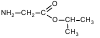 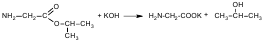 Задание 35
Соль органической кислоты содержит 5,05% водорода, 42,42% углерода, 32,32% кислорода и 20,21% кальция по массе. Известно, что при нагревании этой соли образуется карбонильное соединение.
На основании данных условия задания:
1) проведите необходимые вычисления (указывайте единицы измерения искомых физических величин) и установите молекулярную формулу соли органической кислоты; 
2) составьте возможную структурную формулу этого вещества, которая однозначно отражает порядок связи атомов в его молекуле;
3) напишите уравнение реакции, протекающей при нагревании этой соли (используйте структурную формулу органического вещества).
3) Составлено уравнение реакции, протекающей при нагревании этой соли:
Вариант ответа:
Общая формула соли – CxHyOzСаm
1) Установлено соотношение числа атомов C, H, O и Са в соединении:
x : y : z : m = 42,42 / 12 : 5,05 / 1 : 32,32 / 16 : 20,21 / 40
x : y : z : m = 3,535 : 5,05 : 2,02 : 0,505 = 7 : 10 : 4 : 1
Определена молекулярная формула вещества – C7H10O4Са
2) Составлена структурная формула соли:
циклопентан             Х1       циклопентанол                Х2
X3
Задание 34
При нагревании образца гидрокарбоната натрия часть вещества разложилась. При  этом  выделилось 0,448 л (н.у.)  углекислого  газа  и  образовалось 4,64 г твёрдого  безводного  остатка.  Остаток  добавили  к 0,15%-ному  раствору гидроксида  кальция.  При  этом  в  полученном  растворе  не  осталось  ионов кальция и карбонат-анионов. Определите массовую долю гидроксида натрия  в конечном растворе. В  ответе  запишите  уравнения  реакций,  которые  указаны  в  условии  задачи,  и приведите все необходимые вычисления.
1) Записаны уравнения реакций: 
2NaHCO3 = Na2CO3 + CO2 + H2O 
NaHCO3 + Ca(OH)2 = CaCO3 + H2O + NaOH 
Na2CO3 + Ca(OH)2 = CaCO3 + 2NaOH 
 
2) Рассчитано количество вещества соединений в твёрдом остатке: 
n(CO2) = V / Vm = 0,448 / 22,4 = 0,02 моль  
n(Na2CO3) = n(CO2) = 0,02 моль  m(Na2CO3) = n · M = 0,02 · 106 = 2,12 г 
m(NaHCO3 остаток) = 4,64 – 2,12 = 2,52 г 
n( NaHCO3 остаток) = m / M = 2,52 / 84 = 0,03 моль 
 
3) Вычислена  масса  прореагировавшего  раствора  гидроксида кальция и масса гидроксида натрия в конечном растворе: 
n(Ca(OH)2) = n(Na2CO3) + n(NaHCO3 остаток) = 0,05 моль  
m(Ca(OH)2) = n · M = 0,05 · 74 = 3,7 г 
m (р-ра Ca(OH)2) = 3,7 / 0,0015 = 2466,67 г  
n(NaOH) = 2n(Na2CO3) + n(NaHCO3  остаток) = 0,02 · 2 + 0,03 =  
= 0,07 моль,  m(NaOH) = n · M = 0,07 · 40 = 2,8 г 
 
4) Вычислена массовая доля хлорида кальция в растворе: 
n(CaCO3) = n(Ca(OH)2) = 0,05 моль  
m(CaCO3) = 0,05 · 100 = 5 г 
m(р-ра NaOH) = 2466,67 + 4,64 – 5 = 2466,31 г  
ω(NaOH) = m(NaOH) / m(р-ра) = 2,8 / 2466,31 = 0,0011, или 0,11%
Задание 35
При  сгорании 4,68 г  органического  вещества  получили 4,48 л  углекислого газа (н.у.), 448 мл  азота (н.у.)  и 3,96 г  воды.  При  нагревании  с  соляной кислотой  данное  вещество  подвергается  гидролизу,  продуктами  которого являются соединение состава С2H6NО2Cl и первичный спирт.  
На основании данных условия задания: 
1) произведите  вычисления,  необходимые  для  установления  молекулярной формулы органического вещества; 
2) запишите молекулярную формулу исходного органического вещества;  
3) составьте  структурную  формулу  этого  вещества,  которая  однозначно отражает порядок связи атомов в его молекуле; 
4) напишите  уравнение  реакции  гидролиза  исходного  вещества  в присутствии соляной кислоты.
1) Найдено количество вещества продуктов сгорания: 
n(CO2) = 4,48 / 22,4 = 0,2 моль; n(С) = 0,2 моль 
n(H2O) = 3,96 / 18 = 0,22 моль; n(H) = 0,22 · 2  = 0,44 моль 
n(N2) = 0,448 / 22,4 = 0,02 моль; n(N) = 0,02 · 2  = 0,04 моль 
 
2) Установлены  масса  и  количество  вещества  атомов  кислорода,  
и определена молекулярная формула вещества: 
m(C + H + N) = 0,2 · 12 + 0,44 · 1 + 0,04 · 14 = 3,4 г 
m(О) = 4,68 – 3,4 = 1,28 г 
n(O) = 1,28 / 16 = 0,08 моль 
n(С) : n(Н) : n(N) : n(O) = 0,2 : 0,44 : 0,04 : 0,08 = 5 : 11 : 1 : 2 
 Молекулярная формула – C5H11NO2 
 
3) Составлена структурная формула вещества: 




4) Написано уравнение реакции гидролиза вещества:
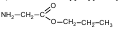 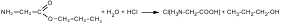